14.9 Area between Curves
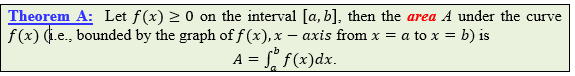 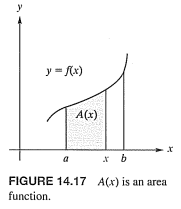 Example 1: Find the area bounded by the given function and the x-axis over the given interval.
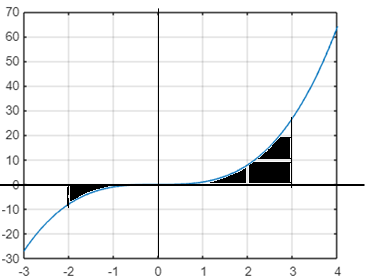 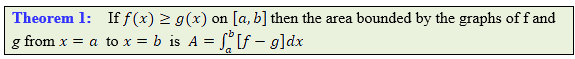 Remark:  to find the area between curves, you need to know two things. First, you need to know which function is larger than the other, and second, you need to find the limits of integration.
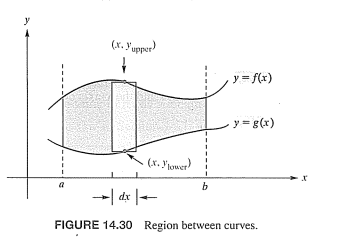 Solution:
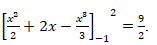 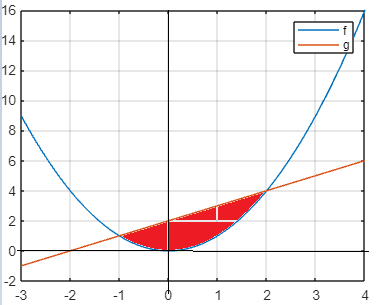 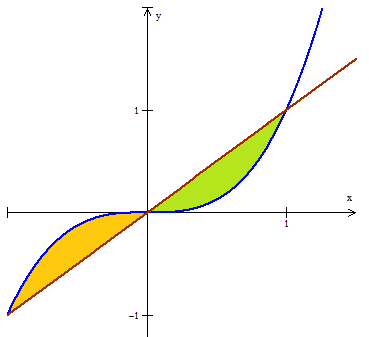 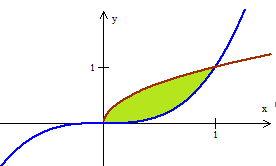 Remark: sometimes the rules of x and y are changed. That is, we may be given two functions where x is a function of y, and we need to find the area between them on a given interval [c, d]. In this case we have the following theorem:
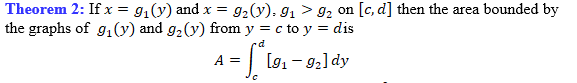 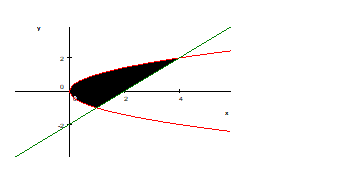